Resources:Changing FuturesC&P team outline
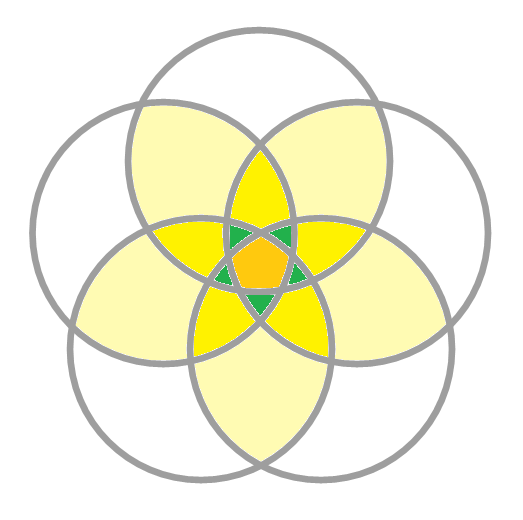 Changing Future Cambridgeshire & Peterborough governance
Team manager
Systems Change Manager
Co-production & Lived Exp. Manager
Trusted Persons Network Manager
Programme Manager
Communications Manager
Learning & Development Manager
Lived Experience Facilitator
Trusted Persons Coordinator x 3
Office manager incl
data / digital support
Key
FTE = full time equivalent
Community systems change leaders
People with Lived Experience
Trusted Persons
Exist within system – possible need for a small resource
Funded using CP C&F budget
People with Multiple Disadvantage
[Speaker Notes: Tom
Funding for full team, approx. one third in place, scaling up to full team ~end March 2023 – recruitment process for Fenland & ECDC - building a new operational partnership there – what interim role will be tasked with over 3 months]
Coproduction Hubs
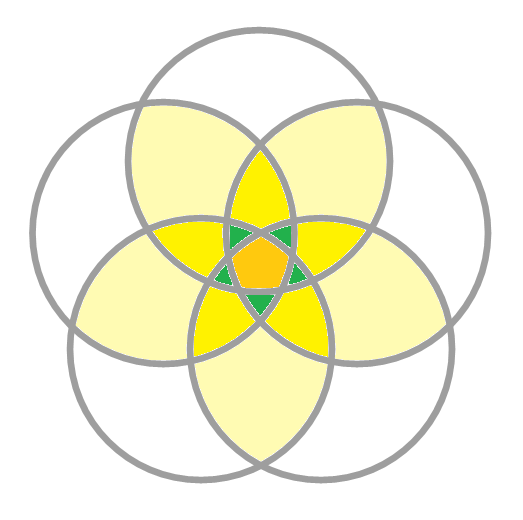 Cambridge & South
	Priorities
Ensure everyone has access to support when accommodated when it is needed
A more trauma informed criminal justice system
A positive experience when seeking support for homelessness
Ability to be digitally included
Improved access to healthcare
2. Peterborough
	Collaboration with Aspire, Outside Links and Garden House
3. Wisbech
	Collaboration with The Ferry Project
4. Ely
	Collaboration with the Lighthouse
5. Huntingdon
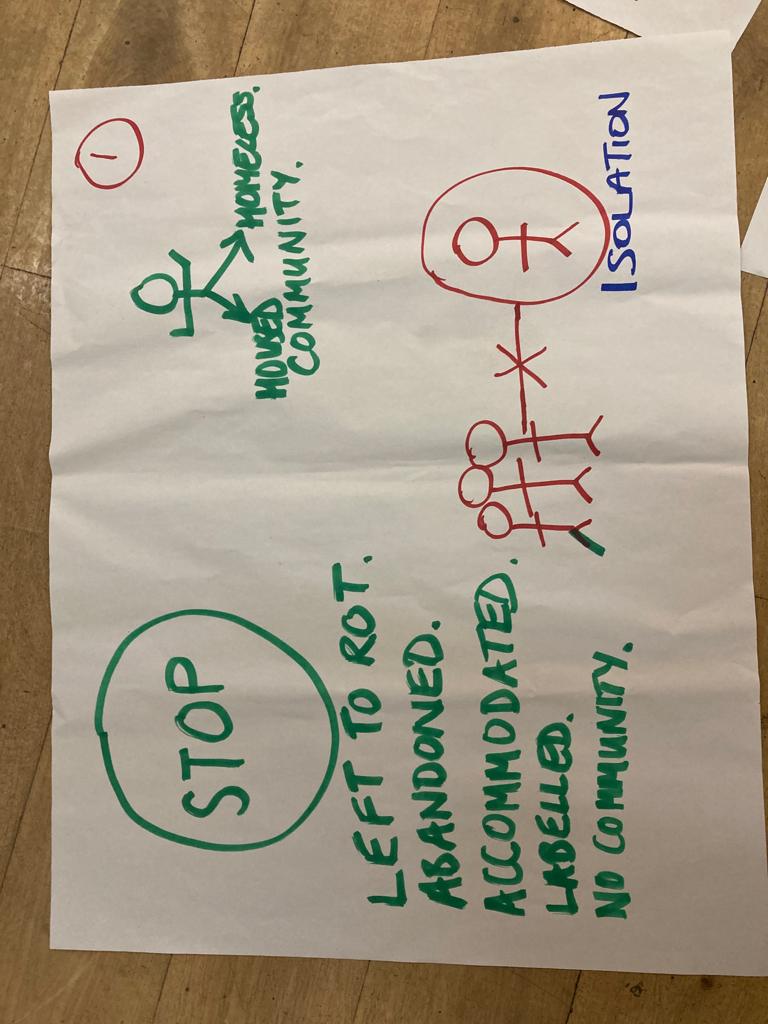 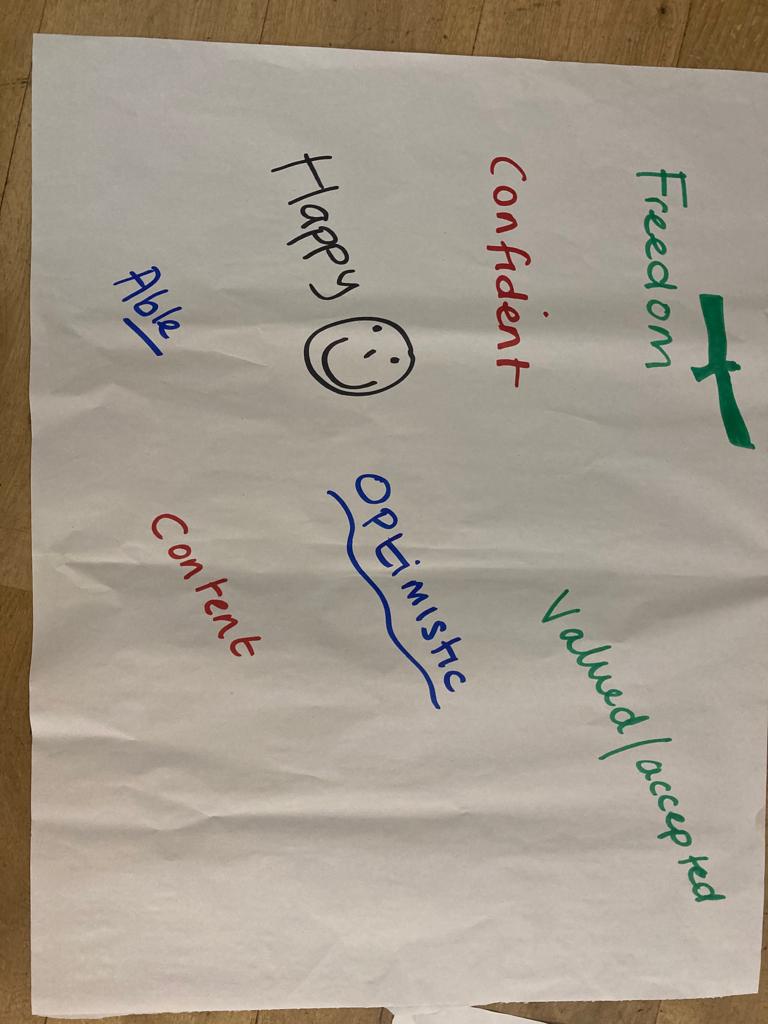 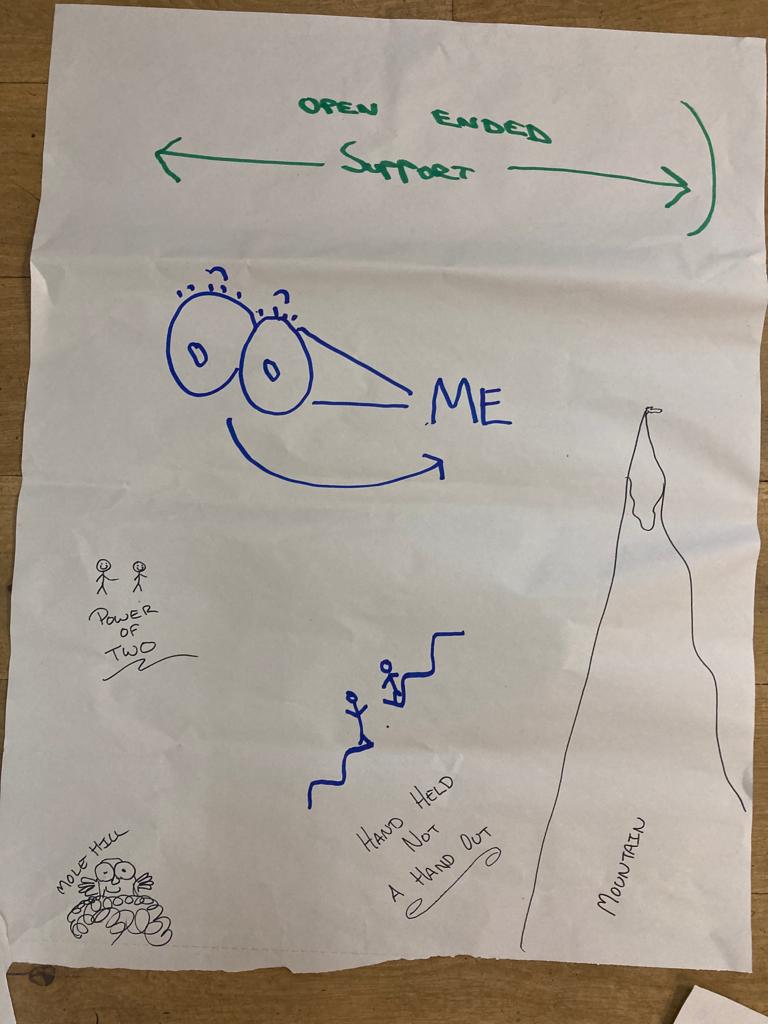 Co production inquiries
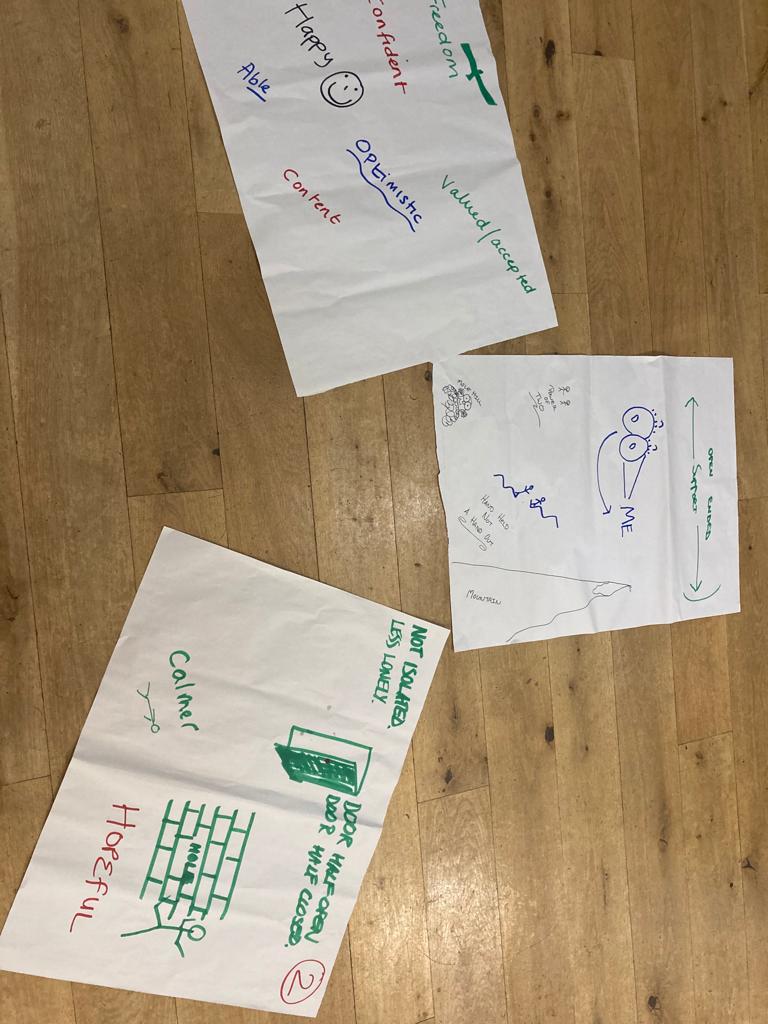 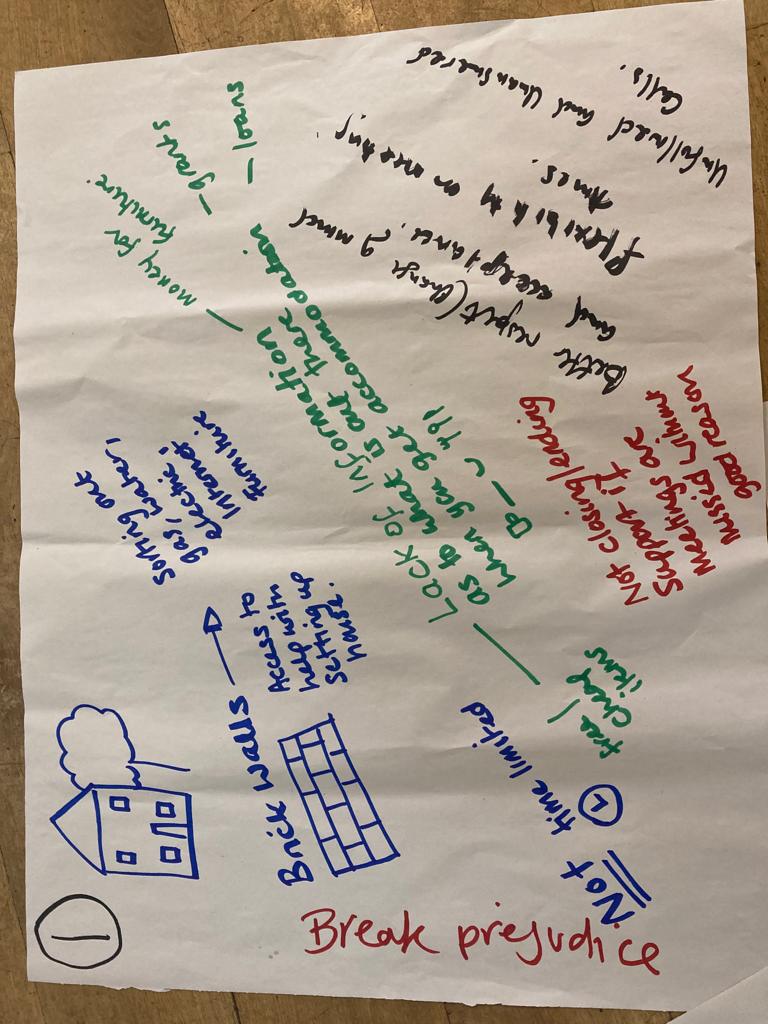 [Speaker Notes: Tom
1. Ensure everyone has access to support when accommodated – not just in the first few weeks, but ongoing and when they need it. 2. Create a better experience for people experiencing multiple disadvantage in approaching the Council for support with accommodation. 3. Work with the criminal justice systems to make it more trauma informed so as to support people suffering from mental ill health. STRESS INSIGHTS ALREADY EMERGING]
Changing Futures C&P Learning Structure
Supported Housing providers
Op’s case-load
Adult social care
Council
Tactical group
Strategic group
Embedded systems issues
Embedded systems issues
Coordinator
MEAM cohort
Service / Systems Issues
Systems Flex
Systems Change
Systems Change
Change forum
Police
Voluntary sector
Coproduction Hubs
Lived experience
Systems agents
Systems Agent Support Network
Service / Systems Issues
Systems Flex
Other parts of the system
Inputs to Change Forum
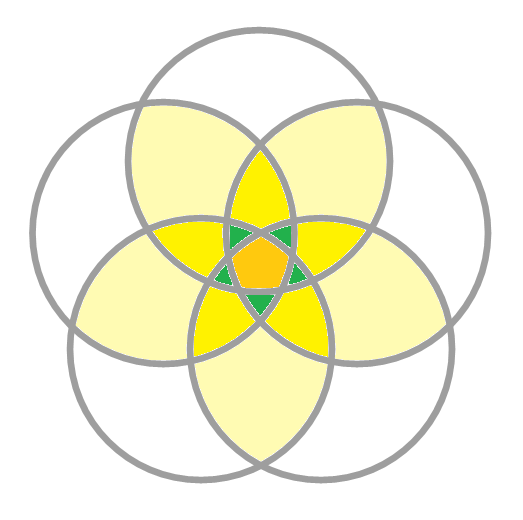 Learning and identifying barriers from:

Changing Futures Cohort

Coproduction Hubs or other lived experience groups / individuals

Systems Agents

Other parts of the system surrounding multiple disadvantage